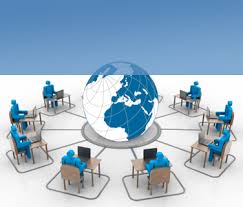 الكفاءات والتميز الاستراتيجي.
أولا: مفهوم وخصائص ومجالات الكفاءات الاستراتيجية.
أ-مفهوم الكفاءات الاستراتيجية: 
تدعى أيضا بالكفاءات الأساسية، وهي في الحقيقة تمثل مهارات تنظيمية، فاذا كانت هذه الأخيرة عبارة عن تنسيق وربط بين مجموع الكفاءات المهنية التي تمثل المستوى الفردي، فان الكفاءات الاستراتيجية تحدد من خلال الكفاءات التنظيمية.
   ترف الكفاءات الاستراتيجية على انها: مزيج من المعارف، الكفاءات الفردية ومختلف الموارد، وتنتج عن التنسيق وتجميع الافضليات بين الكفاءات الفردية.
 كما عرفت أيضا على انها: المورد الاستراتيجي الذي يسمح للمنظمة بإنشاء المعارف والخبرات في الأنظمة التقنية والتسييرية، القيم والمعايير. في حين يعتبرها البعض: ادماج لمعارف متخصصة من اجل انجاز مهمة إنتاجية، حيث الانجاز المكرر لهذه المهام يرتبط بطريقة مباشرة او غير مباشرة بالقدرة على انشاء القيمة بتحويل العوامل الى منتجات.
ب-خصائص الكفاءات الاستراتيجية:
حتى تكون الكفاءات استراتيجية يجب ان تتميز بثلاث خصائص:
-	ان تتميز بها المنظمة دون غيرها، وتكون صعبة التقليد مما يجعل صفة احتكارها من قبل المنظمة دائمة.
-	تمنح قيمة كبيرة للزبائن (من خلال المنتجات والخدمات المقدمة).
-	تغذي مختلف عروض المنظمة في الأسواق، أي في المنتجات الحالية، والمنتجات المستقبلية.
  حتى تضمن المنظمة الاستفادة من هذا المورد لفترة أطول يجب اتباع خطوات محددة والتي يمكن اعتبارها في نفس الوقت عملية تطوير للكفاءات الاستراتيجية وهي: 
-التحديد الدقيق للكفاءات الاستراتيجية الموجودة في المنظمة.
-وضع برنامج للحصول على مهارات استراتيجية من خلال الكفاءات الاستراتيجية من قطاع الى اخر في نفس المنظمة إذا كان نشاطها في أكثر من قطاع، وتسمى هذه التقنية بالتقليد الداخلي.
-تنمية الكفاءات الاستراتيجية الجديدة، من خلال التحفيز، وتوفير ظروف عمل مناسبة...
-تبسيط وعرض الكفاءات الأساسية في المنظمة من اجل الحصول على أحسن توفيق بينهما. 
-حماية هذه الكفاءات المتميزة من المنافسين.
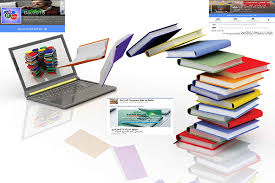 ج-مجالات الكفاءات الاستراتيجية:
يمكن التمييز بين ثلاثة مجالات كبرى للكفاءة الاستراتيجية وهي: 
-كفاءات استراتيجية متعلقة بمدخل السوق: أي لها علاقة بالتسويق، التوزيع، المبيعات، تسيير العلامات...
-كفاءات استراتيجية متعلقة بالعملية الإنتاجية: لها علاقة بسرعة التنفيذ، احترام الآجال، تحقيق الليونة، تحقيق الجودة...
-كفاءات استراتيجية لها مساهمة في تميز المنتوج: هذا المجال الأخير يخص منتوج محدد، وله أهمية متزايدة لأنه يحدد المعيار الأساسي عند صياغة المنظمة لاستراتيجيتها مما يمكنها من تقديم منتجات ذات قيمة تزيد عما يقدمه المنافسون
ثانيا: علاقة الكفاءات بالميزة التنافسية.
أ-مفهوم الميزة التنافسية: 
  ظهر المفهوم ليكشف عن قدرة المنظمات على احتلال مواقع الصدارة وتحقيق السبق، وتتجلى هذه القدرة، في صياغة وتطبيق الاستراتيجيات التي تجعلها في مركز أفضل بالنسبة للمنظمات الأخرى في نفس القطاع. 
وتحقق المنظمة ميزة تنافسية من خلال الاستغلال الأمثل للإمكانيات والموارد الفنية، المادية، المالية والتنظيمية... المتاحة لها. ويرى PORTER –الذي يعود له الفضل في ظهور ورواج المصطلح –ان المنظمة تمتلك ميزة تنافسية بمجرد وصولها الى اكتشاف طرق جديدة اكر فعالية مقارنة بتلك المستعملة من قبل المنافسين.
ان مظاهر الميزة التنافسية كثيرة، ومهما كانت الاستراتيجية التي تتبعها المنظمة لتحقيق هذه الميزة فإنها تؤدي الى تحقيق احدى او بعض المظاهر: الوقت الأمثل، رضا الزبون تحسين أسلوب الإنتاج، العلاقات القوية مع الموردين...
ب-مقاربة الميزة التنافسية المبنية على أساس الموارد والكفاءات:  
ظهرت هذه المقاربة في سنوات الثمانينيات مع اعمال WERNERFELT، تبنت رؤية استراتيجية مختلفة تماما عن نموذج PORTER، حيث تنظر الى المنظمة على انها: مجموعة موارد مادية وغير مادية او كحافظة كفاءات متميزة تساهم بشكل أساسي في تحقيق المنتجات وتمييزها.
حسب النموذج، فان تطور المنظمة لا يرتبط بمحيطها الخارجي فحسب وتحقيقها لميزة تنافسية ليس بالضرورة نتيجة اختيارها الثنائية (منتوج/سوق). بل وأيضا نتيجة لامتلاكها لمجموعة موارد وكفاءات متميزة، بتعبير اخر يمكن القول بانه عندما يكون المحيط جد متقلب فان الكفاءات والموارد تشكل القاعدة او الأساس الأكثر استقرارا لتحديد هوية او وجود المنظمة.
من اهم المبادئ الأساسية لهذه المقاربة: 
-قلة الموارد في المنظمة ليس مانعا بالضرورة لان تنفرد بالسوق كما ان وفرة الموارد لا يضمن لها النجاح الأكيد.
-يمكن اعتبار المنظمة كحافظة موارد (تقنية، مالية، بشرية...) وفي الوقت كحافظة منتجات او أجزاء استراتيجية مركزة على سوق معينة.
-الاستغلال الأمثل للموارد (الاستغلال الذكي) يؤدي الى زيادة الحصص المنتجة.